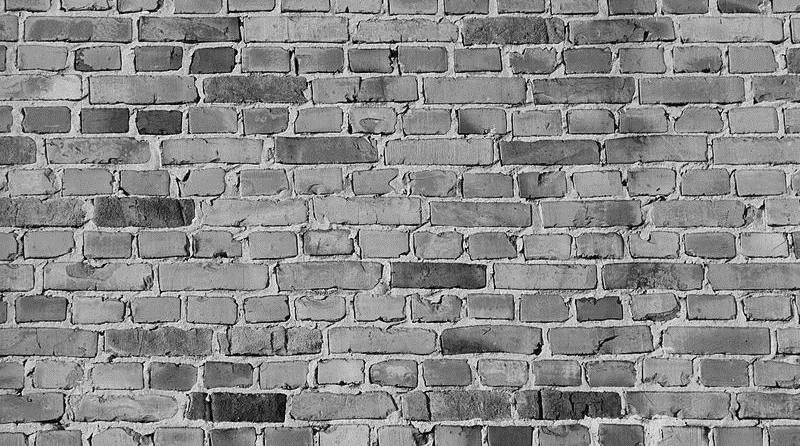 Amend Notification Timeline and Compliance Documentation for URM Buildings
Jonna Papaefthimiou, AICP 
Planning, Policy, and Community Programs Manager
Portland Bureau of Emergency Management

February 20, 2019
Current Code: notification requirement
Requires for-profit URM building owners to post placards and notify tenants that a building is a URM by March 1, 2019.
Non-profits have until November 1, 2020.
THIS IS AN UNREINFORCED MASONRY BUILDING. UNREINFORCED MASONRY BUILDINGS MAY BE UNSAFE IN THE EVENT OF A MAJOR EARTHQUAKE.
Changes timeline to post placard
Gives all building owners until November 1, 2020 to post the warning placard.
Changes notification in lease
Requires owners to notify prospective tenants of URM status when they complete a rental application, rather than when they sign the lease. 
Sets compliance date of June 1, 2019.
Current Code:documentation of compliance
Requires building owners to record on property title requirement to retain placard and continue to notify new tenants of URM status.  Binding on future owners.
Changes requirement to record
Eliminates the requirement to put URM placard and notification requirements on the title.  
Requires owners to acknowledge this obligation in writing to BDS.
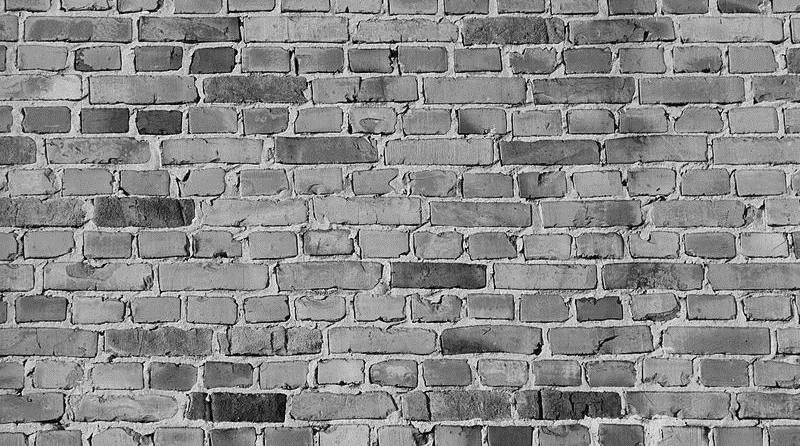 Questions?
Thank you.